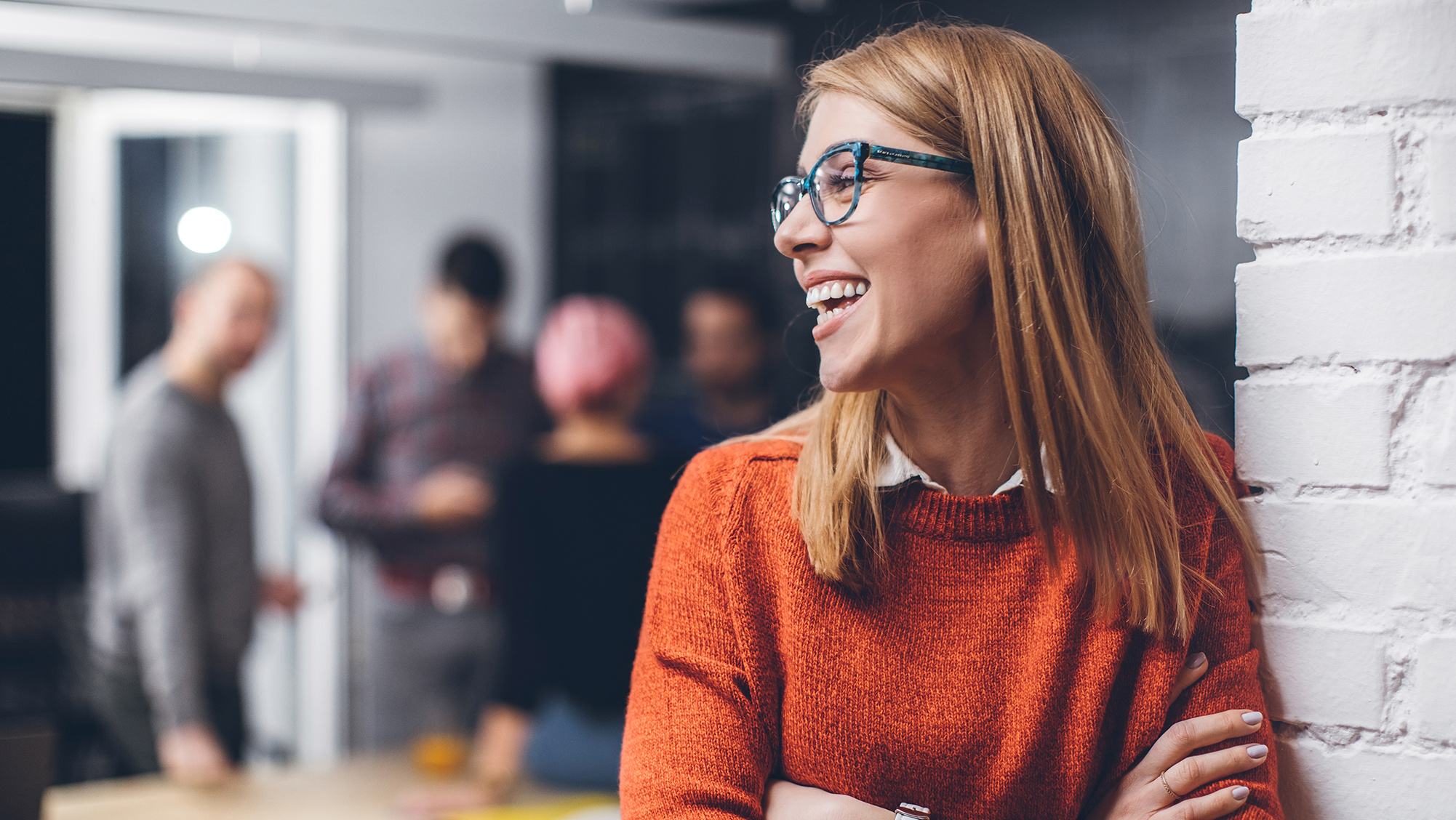 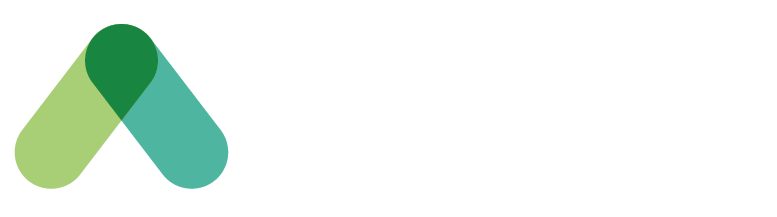 Change Management Strategy
Template
Date: 20xx-xx-xx
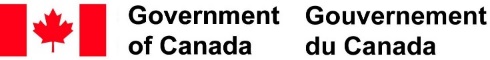 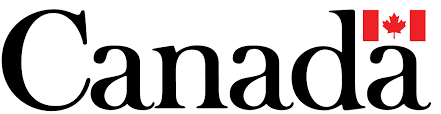 [Speaker Notes: The background picture was selected as it’s fresh, energetic, and sets the tone for the presentation. A low resolution image was used at this time as a high resolution image must be purchased (see link below). The high resolution image can be purchased to insert here, or it can be replaced with a different high resolution photo that embodies the same feel and emotion.
Link to high resolution photo: https://www.istockphoto.com/ca/photo/this-team-is-built-for-success-gm629667248-112114837]
About this document
This change management strategy presentation template is a basic tool to help you organize the main key points to present to a non change management specialist audience. It is meant to provide:
high level information of the proposed change management strategy 
the key variables related to the change
the results revealed from assessments that contributed to determining the best strategy for managing the change in your organization for employees 

It can easily be adapted to various audiences such as executive managers in order to obtain their support and approval to move forward.
(workplace modernization project name)
VISION OF THE WORKPLACE
OBJECTIVES
Include the vision for the workplace modernization project
Include the objectives of the workplace modernization project
Governance
SUBHEADING
Explain if you are using existing organizational structure or new structure
Show the structure, and explain the membership and role within the context of the project
Proposed change management team structure
SUBHEADING
Show the integrated team structure, roles and responsibilities
Include project sponsor and champion(s)
Assessments results
Include the list of assessments used for this exercise, their purpose and the data they generated.
Change inventory and impact assessment
SUBHEADING
Include key findings from the assessment.
Stakeholders map
SUBHEADING
Include key findings from the assessment.
Change readiness assessment
SUBHEADING
Include key findings from the assessment.
ADKAR Change-o-meter
SUBHEADING
Include key findings from the assessment.
Proposed change management strategy
Who is impacted and what are the impacts (results from the assessments)—list the high-level strategy and the five or six (or more as required) focus areas that will enable these impacts to be minimized or otherwise addressed.
Proposed communication framework
Proposed engagement framework
Proposed training framework
Resistance management (include as required)
Key performance indicators
Thank you
First Name Last Name
First Name Last Name
xxx@xxx
xxx-xxx-xxxx
xxx@xxx
xxx-xxx-xxxx
First Name Last Name
First Name Last Name
xxx@xxx
xxx-xxx-xxxx
xxx@xxx
xxx-xxx-xxxx